أساسيات  تصنيف نباتات زهرية   222 نبت
د. نجاة عبد الوهاب بخاري
قسم النبات والحياء الدقية – جامعة الملك سعود
المحاضرة 12
رؤية ورسالة جامعة الملك سعود
الرِؤية: تحقيق الريادة في تنويع أساليب التعليم والتعلم وتطويرها من خلال التعلم الإلكتروني القائم على تقنية المعلومات والاتصال الحديثة وأن تكون العمادة رائدة في نشر التعليم وتيسيره باستخدام أحدث تقنيات المعلومات والاتصال.
الرسالة: مساعدة أعضاء هيئة التدريس والطلاب لتجويد عملية التعلم من خلال استثمار أساليب التعلم الإلكتروني، وإتاحة الفرصة للمتعلم لاحتيار المكان والزمان المناسبين للتعلم ومساعدة أعضاء هيئة التدريس على تفعيل التعليم من خلال تقديم المحتوى العلمي بأساليب تعتمد على تقنية المعلومات والاتصال الحديثة .
رؤية ورسالة كليه العلوم
الرؤية:
الوصول إلى معايير الجودة أكاديمياً وبحثياً وصناعة مخرج تعليمي مؤهل، و فعّال وبالتالي مُنتج. 
الرسالة:
استقطاب الكفاءات من أهل الخبرة والعلم العميق للمشاركة في العملية التعليمية وتطوير البحث العلمي، و تطوير المقرر الدراسي من ناحية المضمون و وسيلة التعليم ليواكب آخر المستجدات العلمية، وتأهيل الطالب معرفياً وشخصياً ليتمكن باقتدار من خدمة مجتمعه.
رؤية ورسالة قسم النبات والأحياء الدقيقة
الرؤيـــة: 
الارتقاء بالمستوى الأكاديمي والبحثي لمواكبة التقدم العلمي ومتطلبات المجتمع.
الرســالة:  
تطوير المسيرة العلمية وتطوير أساليب البحث العلمي عن طريق التخطيط الإستراتيجي والرؤية الواضحة للعلوم والتقنية على مستوى الوطن. كذلك تدريب الكوادر الوطنية ، وإدخال منهجية متطورة لتلبية احتياجات المجتمع المختلفة ، ولخدمة مختلف المشاريع البحثية والإنمائية بالمجتمع.
الرتب والفصائل الهامة لكاسيات البذورOrders and families of Angiosperme
ثانيا ً : ذوات الفلقتين :
Dicotyledoneae:
النباتات ذوات الفلقتينClass dicotyledoneae
تتفق نظم التقسيم الحديثة على اعتبار ذوات الفلقتين اكثر مجاميع النباتات الزهرية قدما ً ، لأنها تشمل النباتات البدائية الصفات ، والتي وجدت حفرياتها بين صخور العصور الجيولوجية المتوسطة.

نباتات ذوات الفلقتين أعشاب أو شجييرات وأشجار وتتميز بالمميزات الأتية:
الأوراق غالباً شكبية التعرق
الحزم الوعائية في الساق مرتبة في اسطوانه وعائية ، والحزمة مفتوحة أي يوجد نسيج الكمبيوم بين الخشب واللحاء ، ولذلك تمتاز سيقانها بالتغلظ الثانوي وكذلك جذورها.
الأزهار رباعية او خماسية الأوراق الزهرية ، وفي النادر تكون ثلاثية كما في ذوات الفلقة الواحدة.
ينمو جذير الجنين مكوناً المجموع الجذري ، ولا يضمحل كما في ذوات الفلقة الواحدة
توجد فلقتان في جنين البذرة ، وقد تكون الفلقتان غير متساويتين وفي بعض النباتات تضمر واحدة وتبقى الأخرى 
يختلف عدد الرتب والفصائل للنباتات ذوات الفلقتين من تصنيف لآخر ،ويبلغ عدد الفصائل في نظام انجلر 258 فصيلة موزعة بين 44 رتبة ، بينما يبلغ عددها في نظام هتشنسون 264 فصيلة موزعة بين 76 رتبة ، اما بسي فقسم ذوات الفلقتين إلى 255 فصيلة ، 22 رتبة
دليل رتب ذوات الفلقتين حسب  نظام انجلر:
(1) تحت الصف منفصل البتلات ARCHICHLAMYDEAE
ازهار عارية او لها غلاف واحد او غلافين ، والغلاف الداخلي منفصل.

1___ الازهار عاريه ليس لها غلاف.
  2___ السيقان ظاهرة العقد مضلعه مثل الأكوزيتم والبويضة لها 20 او اكثر من الأكياس الجنينية 	          	        Verticillatae  
  2___ البويضة لها كيس جنيني واحد
      3___ النباتات أعشاب ، الزهرة خنثى ، النوره سنبلة   Piperales
      3___ النباتات أشجار ، الزهرة وحيدة جنس والنورة عادة هراية
4___ البذور اندوسبيرمية ، والمبيض علوي
   5 ___ الثمرة علبة والبذور زغبية 			salicales
   5___ الثمرة بندقة ، لبية أو حسلية 			Myricales
4___ البذور عديمة الأندوسبرم 
      6___ المبيض سفلي 			       Juglandales
      6___ المبيض علوي 				Urticales
1__ الزهرة لها غلاف زهري واحد مكون من محيط واحد او محيطين 
         7__ البتلات سائبة
           8 __ الغلاف الزهري غير متميز إلى سبلات او بتلات
              9__ البذور لا اندوسبرمية 			proteales
              9 __ البذور اندوسبرمية
10__ الأسدية مقابلة ملتصقة البتلات 			Santalales
10___ الأسدية متبادلة مع التبلات		 Aristolochiales
10___ الأسدية عديدة والزهرة خنثى 		Polygonales
   8___الغلاف الزهري مميز إلى كأس وتويج
      11___الجنين منحني او لولبي ونادرا مستقيم ، الوضع المشيمي قاعديي او مركزي سائب			Centrospermae
     11___الجنين مستقيم والوضع المشيمي محوري او جداري
       12___الأوراق الزهريه في ترتيب حلزوني والكرابل منفصلة.							Rauales
       12___الأوراق الزهريه في ترتيب سواري والكرابل ملتحمة.
         13___المتاع سفلي او علوي وملتحم.
14___الأسديه في محيطين او محيط واحد مقابلة للسبلات
             15___الأسدية في محيطين وعدد افراد المحيط مثل عدد البتلات.
	      16___البويضات معلقة بحيث تتجه الرافي البطنيه والنقير إلى أعلى ، اوقائمه بحيث تتجه الرافي الظهريه والنقير إلى اسفل							Geraniales
               16___البويضات معلقة بحيث تتجه الرافي البطنيه والنقير إلى اسفل او قائمة بحيث تتجه الرافي البطنيه والنقير إلى أعلى							Sapindales
            15___الأسديه في محيط واحد ومقابله للبتلات
						        Rhamuales
14__ الأسدية عديدة
	17___المتاع علوي
	  18___المشيمة محوريه والبتلات ملتفه	Malvales
	  18___المشيمة جداريه والتبلات متراكبه	Parietales
	17___المتاع سفلي او محاط بكأس زهري
	    19___السبلات والبتلات عديدة متداخلة والنباتات لحمية مغطاه بأشواك 						Upuntiales
	    19___السبلات والبتلات 4 او 5
		20___البويضات عديدة بكل كربله وفي حالة البويضات القليلة يحاط المتاع بالكأس الزهري		Myrtiflorae
		20___البويضات 1 او 2 في كل حجرة والمبيض سفلي، والنوره خيمة او محدودة 			     Umbelliflorae
(2) تحت الصف ملتحم البتلات		SYMPETALAE
7___البتلات ملتحمة
  21___المتاع علوي
     22___الأسديه ليست فوق بتلية			Ericales     
23___الأسدية تقابل البتلات
            24___المبيض غرفة واحدة
              25___الوضع المشيمي مركزي سائبPrimulales      
              25___الوضع المشيمي قاعدي (بويضه واحدة)						    Plumbaginales   	
24___المبيض (2-5) غرف				Ebenales 
  23___الأسديه متبادل مع البتلات
      26___البتلات ملونه والثمرة ليست علبه حقيه
        27___البتلات ملتفه ، المبيض كربلتان سائبتان او ملتحمتان ، والأسديه متصله بقاعدة التويج			Coniortae
27___البتلات متراكبه والكرابل ملتحمه والأسديه متصلة بفوهة الأنبوبه التويجيه					Tubi florae
      26___البتلات غير ملونه غشائيه والثمرة علبه حقية							Plantaginales
21___المتاع سفلي
	28___الأسديه سائبه ، الأوراق متقابلة		Rubiales	28___الأسديه ملتحمه ، الوراق متبادلة
	  29___الكرابل 3 والوضع المشيمي جداريCucurhitales 
	  29___الكرابل عادة 2 والوضع المشيمي محوري او بويضه واحدة في وضع مشيمي قمي او قاعدي									Campanulaceae
23___الأسدية تقابل البتلات
            24___المبيض غرفة واحدة
              25___الوضع المشيمي مركزي سائبPrimulales      
              25___الوضع المشيمي قاعدي (بويضه واحدة)					 Plumbaginales		 
24___المبيض (2-5) غرف				Ebenales 
  23___الأسديه متبادل مع البتلات
      26___البتلات ملونه والثمرة ليست علبه حقيه
        27___البتلات ملتفه ، المبيض كربلتان سائبتان او ملتحمتان ، والأسديه متصله بقاعدة التويج			Coniortae
        27___البتلات متراكبه والكرابل ملتحمه والأسديه متصلة بفوهة الأنبوبه التويجيه						Tubi florae
26___البتلات غير ملونه غشائيه والثمرة علبه حقية						      		Plantaginales
21___المتاع سفلي
	28___الأسديه سائبه ، الأوراق متقابلة		Rubiales	28___الأسديه ملتحمه ، الوراق متبادلة
	  29___الكرابل 3 والوضع المشيمي جداريCucurhitales 
	  29___الكرابل عادة 2 والوضع المشيمي محوري او بويضه واحدة في وضع مشيمي قمي او قاعدي									Campanulaceae
رتبة الكازوارينيات Order VERTICELLATEAE
تشمل هذه الفصيلة رتبه واحده هي: 
الفصيلة الكازوارينية   Fam. CASUARINAGEAE
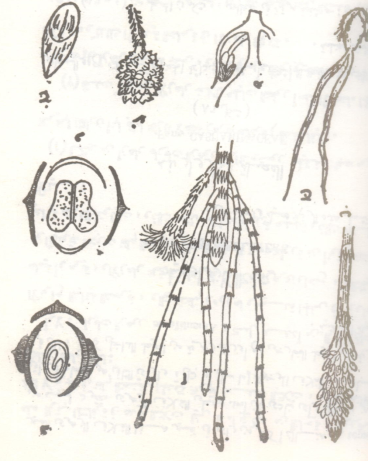 رتبة الفلفلياتOrder PEPERALES
الفصيلة الفلفلية
FAM. PIPERACEAE
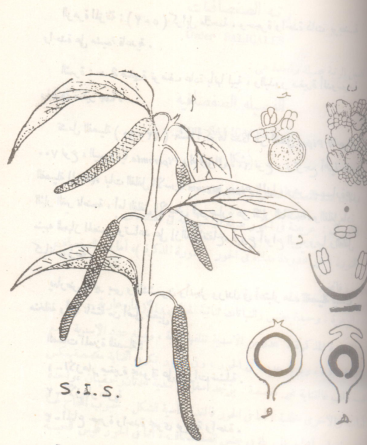 رتبة الصفصافياتOrder SALICALES
تشمل فصيلة واحده هي الفصيلة الصفصافية
Fam. SALICACEAE
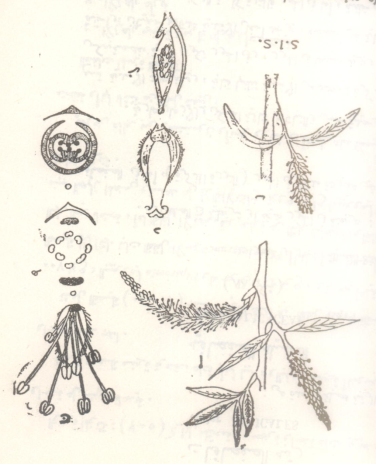 رتبة الحريقياتOrder URTICALES
الفصيلة التوتية 
Fam. MORACEAE
الفصيلة الحريقية
Fam. URTICACEAE
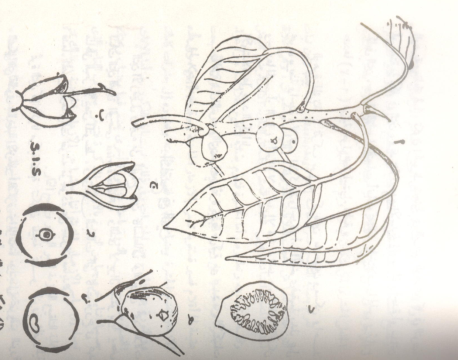 رتبة البروتيالياتOrder PROTEALES
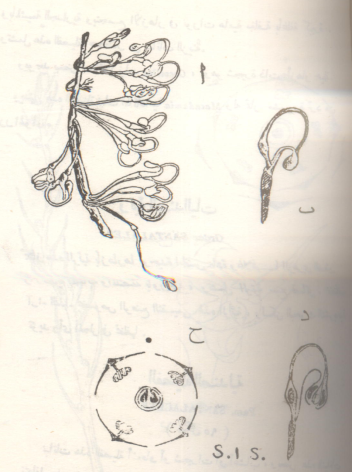 الفصيلة البروتياسيه
Fam. PROTEACEAE
رتبة الصندلياتOrder SANTALALES
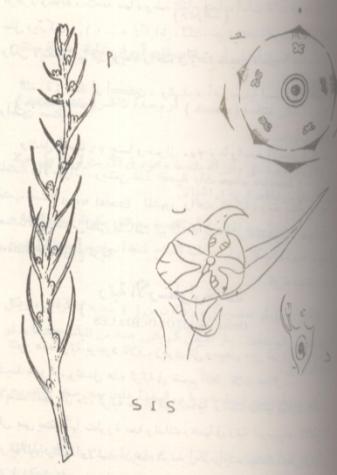 الفصيلة الصندليه
Fam. SANTALACEAE
رتبة الأرسطولوخياتOrder ARISTOLOCHIALES
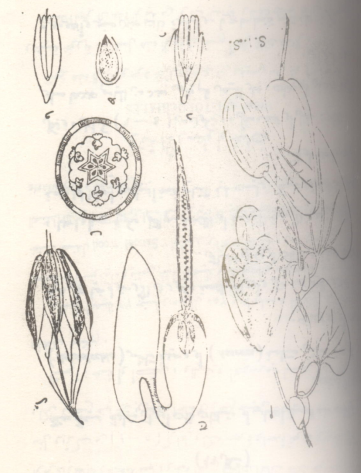 الفصيلة الأرسطلوخية
Fam. ARISTOLOCHIACEAE
رتبة الحماضياتOrder POLYGONALES
الفصيلة الحماضية
Fam. POLYGONACEAE
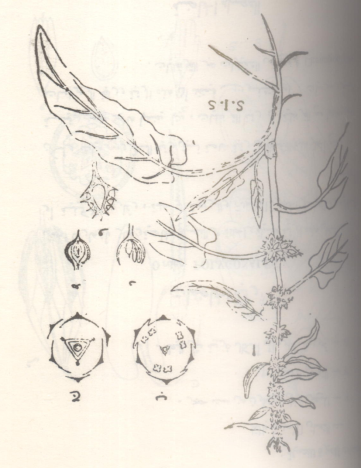 رتبة السنتروسبرمياتOrder CENTROSPERMAE
تشمل الرتبة عشر فصائل تختلف كثيراً في طبيعة الغلاف الزهري وعدد الأسديه
الفصيلة الرمرامية
Fam. CHENOPODIACEAE
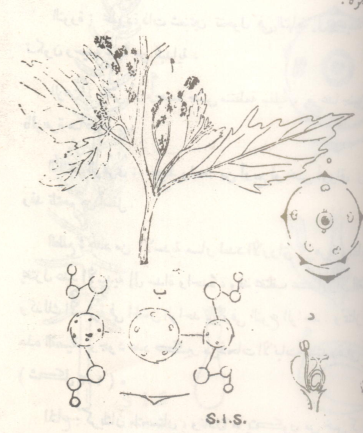 فصائل رتبة السنتروسبرميات
الفصيلة الرمرامية CHENOPODIACEAE 
فصيلة عرف الديك AMARANTHACEAE 
الفصيلة الجهنمية NYCTAGINACEAE 
الفصيلة الفيتولكية PHYTOLACCACEAE 
الفصيلة الغسولية AIZOACEAE 
الفصيلة الرجليه PORTULACACEAE 
الفصيلة القرنفلية  CARYOPHIYLLACEAE
رتبة الشقيقياتOrder RANALES
تشمل الرتبة عدد كبير من الفصائل يمكن تقسيمها الى مجموعتين:
نباتاتها خشبية ، انسجتها تحتوي خلايا زيتية (المانوليةMagnoliaceae  ، الغاريةLauraceae  والقشطيةAnnonaceae )
نباتاتها عشبيه لا تحتوي خلايا زيتية. ( الفصيلة الشقيقيةRanvnculaceae  ، البشنينيةNymphaeaceae  والبربريديةBerberidaceae  وفصيلة نخشوش الحوت Ceratophyllaceae .